He Despised His Birthright
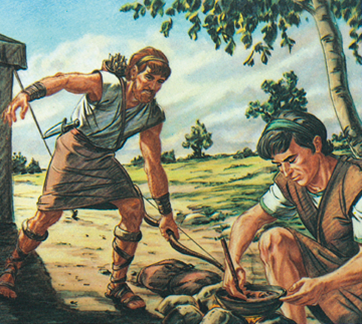 Genesis
25:29-34

Hebrews
12:14-17
Genesis 25:29-34
29 Now Jacob cooked a stew; and Esau came in from the field, and he was weary. 30 And Esau said to Jacob, “Please feed me with that same red stew, for I am weary.” Therefore his name was called Edom. 31 But Jacob said, “Sell me your birthright as of this day.” 32 And Esau said, “Look, I am about to die; so what is this birthright to me?” 33 Then Jacob said, “Swear to me as of this day.” So he swore to him, and sold his birthright to Jacob. 34 And Jacob gave Esau bread and stew of lentils; then he ate and drank, arose, and went his way. Thus Esau despised his birthright.
Genesis 25:29-34
29 Now Jacob cooked a stew; and Esau came in from the field, and he was weary. 30 And Esau said to Jacob, “Please feed me with that same red stew, for I am weary.” Therefore his name was called Edom. 31 But Jacob said, “Sell me your birthright as of this day.” 32 And Esau said, “Look, I am about to die; so what is this birthright to me?” 33 Then Jacob said, “Swear to me as of this day.” So he swore to him, and sold his birthright to Jacob. 34 And Jacob gave Esau bread and stew of lentils; then he ate and drank, arose, and went his way. Thus Esau despised his birthright.
About the “Birthright”
What was the “birthright”? 
It was the inheritance of the firstborn son
“The birthright of the firstborn consisted in the first place of a double portion of what his father had to leave...”
“The firstborn became head of the family… He also, as head, succeeded to a considerable amount of authority over the other members. Further, he generally received the blessing, which placed him in close and favored covenant-relationship with Yahweh.” (ISBE)
In this case, focused on promises given to Abraham – a spiritual inheritance with God’s cause
Hebrews 12:14-17
14 Pursue peace with all people, and holiness, without which no one will see the Lord: 15 looking carefully lest anyone fall short of the grace of God; lest any root of bitterness springing up cause trouble, and by this many become defiled; 16 lest there be any fornicator or profane person like Esau, who for one morsel of food sold his birthright. 17 For you know that afterward, when he wanted to inherit the blessing, he was rejected, for he found no place for repentance, though he sought it diligently with tears.
Hebrews 12:14-17
14 Pursue peace with all people, and holiness, without which no one will see the Lord: 15 looking carefully lest anyone fall short of the grace of God; lest any root of bitterness springing up cause trouble, and by this many become defiled; 16 lest there be any fornicator or profane person like Esau, who for one morsel of food sold his birthright. 17 For you know that afterward, when he wanted to inherit the blessing, he was rejected, for he found no place for repentance, though he sought it diligently with tears.
Genesis 25:29-34
29 Now Jacob cooked a stew; and Esau came in from the field, and he was weary. 30 And Esau said to Jacob, “Please feed me with that same red stew, for I am weary.” Therefore his name was called Edom. 31 But Jacob said, “Sell me your birthright as of this day.” 32 And Esau said, “Look, I am about to die; so what is this birthright to me?” 33 Then Jacob said, “Swear to me as of this day.” So he swore to him, and sold his birthright to Jacob. 34 And Jacob gave Esau bread and stew of lentils; then he ate and drank, arose, and went his way. Thus Esau despised his birthright.
As Christians, We Have Inheritance
Romans 8:16-17 – “The Spirit Himself bears witness with our spirit that we are children of God, and if children, then heirs – heirs of God and joint heirs with Christ, if indeed we suffer with Him, that we may also be glorified together.”
Colossians 1:12-14 – “…giving thanks to the Father who has qualified us to be partakers of the inheritance of the saints in the light. He has delivered us from the power of darkness and conveyed us into the kingdom of the Son of His love, in whom we have redemption through His blood, the forgiveness of sins.”
Our inheritance is a spiritual & eternal one
We May Despise & Sell Our Inheritance
By identifying with the world and not God
Luke 15:11f  Prodigal son first saw father as problem
James 4:4  If friend of the world, we are enemy of God
By having our desire set on material things
Luke 12:16-21  Parable of rich man with abundant crops
Luke 16:14-15  Pharisees: “lovers of money”
1 Tim. 6:6-10, 17-19  Paul warned of materialism
Matt. 19:24; Mk. 10:25; Lk. 18:25 – Warning of Jesus
By failing to properly esteem our hope in Christ
2 Tim. 1:10-12  Hold to hope in gospel & its promises
1 Pet. 1:3-5  Living hope is eternal salvation in heaven